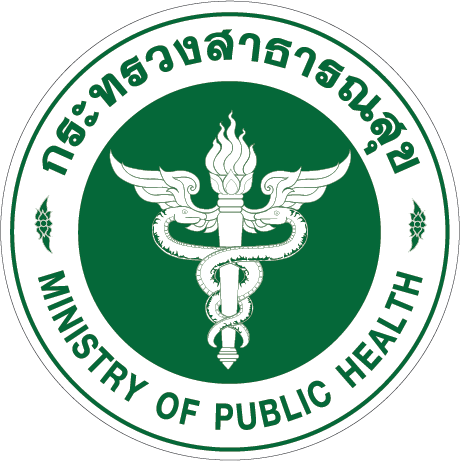 การประชุมคณะกรรมการประสานการพัฒนางานสาธารณสุขระดับจังหวัด (คปสจ.) จังหวัดเพชรบูรณ์ ครั้งที่ 3/2566
วันพุทธ ที่ 29 มีนาคม 2566
ณ ห้องประชุมพ่อขุนผาเมือง
สำนักงานสาธารณสุขจังหวัดเพชรบูรณ์ Phetchabun Provincial Public Health Office
72 ถนน นิกรบำรุง ตำบลในเมือง อำเภอเมืองเพชรบูรณ์ เพชรบูรณ์ 67000
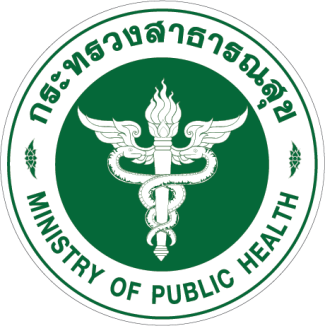 การประชุมคณะกรรมการประสานการพัฒนางานสาธารณสุขระดับจังหวัด
การมอบรางวัลการประกวดคลิปวิดีโอ (Viral Clip Video) และ คำขวัญ (Slogan) โครงการ อย.น้อย อ่านฉลาก อย่างฉลาด ก่อนเชื่อ ก่อนช๊อป ก่อนแชร์ จังหวัดเพชรบูรณ์ ประจำปี 2566  
 - ประเภทคลิปวิดีโอ (Viral Clip Video) 6 รางวัล
 - ประเภทคำขวัญ (Slogan) 5 รางวัล (คุ้มครองผู้บริโภค)

มอบเกียรติบัตรการคัดเลือกเป็นพื้นที่ต้นแบบดีเด่นแห่งชาติด้านการแพทย์แผนไทย การแพทย์พื้นบ้าน และการแพทย์ทางเลือก เขตสุขภาพที่ 2 ปีงบประมาณ พุทธศักราช 2566 (แพทย์แผนไทย)
ระเบียบวาระก่อนการประชุม
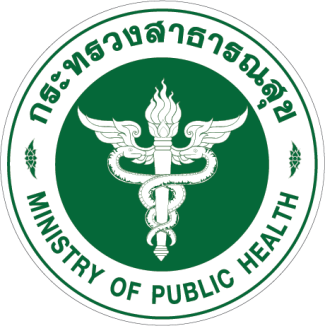 การประชุมคณะกรรมการประสานการพัฒนางานสาธารณสุขระดับจังหวัด
ระเบียบวาระที่ 1 
เรื่องที่ประธานแจ้งที่ประชุมทราบ
……………………………………………………………………………………………………………………………………………………………………………………………………………………………………………………………………………………………………………………………………………….
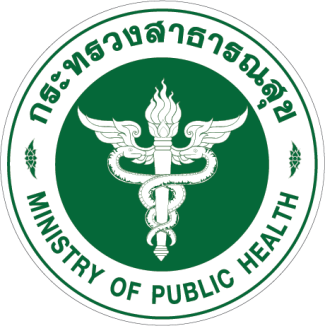 การประชุมคณะกรรมการประสานการพัฒนางานสาธารณสุขระดับจังหวัด
ระเบียบวาระที่ 2 
รับรองรายงานการประชุม
รายงานการประชุมครั้งที่ 2/2566
ประชุมเมื่อวันที่ 28 กุมภาพันธ์ 2566
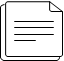 ระเบียบวาระที่ 3 
เรื่องสืบเนื่องจากการประชุมครั้งที่ผ่านมา
……………………………………………………………………………………………………………………………………………………………………….
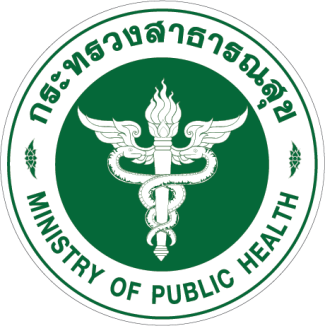 การประชุมคณะกรรมการประสานการพัฒนางานสาธารณสุขระดับจังหวัด
ระเบียบวาระที่ 4 เรื่องแจ้งเพื่อทราบ
การทำ MOU การจัดบริการสุขภาพสาขาสุขภาพช่องปาก ระหว่าง องค์กรปกครองส่วนท้องถิ่นจังหวัดเพชรบูรณ์ และ สำนักงานสาธารณสุขจังหวัดเพชรบูรณ์ (รองนายแพทย์สาธารณสุขจังหวัด ด้านทันตสาธารณสุข)
……………………………………………………………………………………………………………….
4.1 เรื่องจากผู้อำนวยการโรงพยาบาลทั่วไป / รองนายแพทย์สาธารณสุขจังหวัด
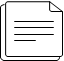 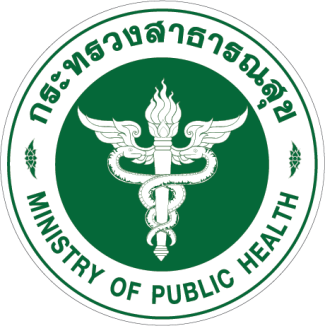 การประชุมคณะกรรมการประสานการพัฒนางานสาธารณสุขระดับจังหวัด
ระเบียบวาระที่ 4 เรื่องแจ้งเพื่อทราบ
4.2.1 สถานการณ์โรคที่ต้องเฝ้าระวังประจำ เดือน มีนาคม 2566 จังหวัดเพชรบูรณ์ (CD)
4.2.2 การดำเนินงานป้องกันและลดอุบัติเหตุทางถนน ในช่วงเทศกาลสงกรานต์ พ.ศ.2566 (NCD)
4.2.3 โครงการคัดกรองมะเร็งเต้านมโดยเครื่องเอกเรย์เคลื่อนที่ (Mammogram)ในสตรีกลุ่มเสี่ยงและด้อยโอกาสเฉลิมพระเกียรติพระบาทสมเด็จพระเจ้าอยู่หัว (NCD)
4.2.4 แนวทางการดูแลรักษาและการส่งต่อผู้ป่วยโรคมะเร็ง ตามนโยบาย Cancer anywhere (NCD)
4.2.5 สถานการณ์เด็กจมน้ำ จังหวัดเพชรบูรณ์ (NCD)
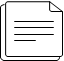 4.2 เรื่องจากกลุ่มงานในสำนักงานสาธารณสุข       จังหวัด
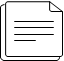 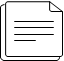 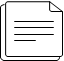 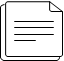 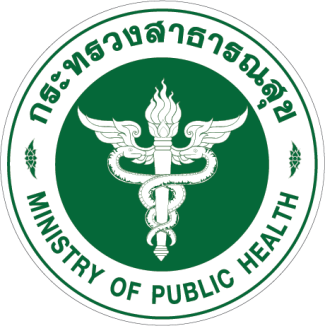 การประชุมคณะกรรมการประสานการพัฒนางานสาธารณสุขระดับจังหวัด
ระเบียบวาระที่ 4 เรื่องแจ้งเพื่อทราบ
4.2.6 ผลการดำเนินงานคัดเลือกยานวัตกรรม (Atorvastatin 40 mg) ร่วมระดับจังหวัด โดยใช้เงิน CFO จังหวัดเพชรบูรณ์ (คุ้มรองผู้บริโภค)
4.2.7 สรุปการดำเนินงานหน่วยเคลื่อนที่เพื่อความปลอดภัยด้านอาหาร จังหวัดเพชรบูรณ์ ปีงบประมาณ ๒๕๖๖ (คุ้มรองผู้บริโภค)
	4.2.7.1 กิจกรรมเฝ้าระวังความปลอดภัยด้านอาหาร  
                        (คุ้มรองผู้บริโภค)
	4.2.7.2 กิจกรรมการเฝ้าระวังโรงพยาบาลอาหาร
	          ปลอดภัย และเรือนจำปลอดภัย 
	          (คุ้มรองผู้บริโภค)
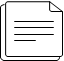 4.2 เรื่องจากกลุ่มงานในสำนักงานสาธารณสุข  จังหวัด
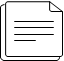 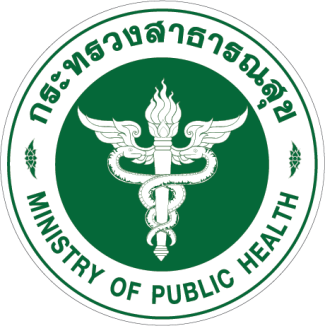 การประชุมคณะกรรมการประสานการพัฒนางานสาธารณสุขระดับจังหวัด
ระเบียบวาระที่ 4 เรื่องแจ้งเพื่อทราบ
4.2.8 การตรวจสุขภาพ จังหวัดเพชรบูรณ์ (ส่งเสริม)
4.2.9 การจัดกิจกรรมเดิน-วิ่งเพื่อสุขภาพ "Run For Love วิ่งสื่อรัก"แม่บ้านสาธารณสุขจังหวัดเพชรบูรณ์ (ส่งเสริม)
4.2.10 ติดตามตัวชี้วัดงานผู้สูงอายุ (ส่งเสริม)
4.2.11 การจัดบริการทันตสาธารณสุขในหน่วยบริการปฐมภูมิ PCU และเครือข่ายบริการปฐมภูมิ  NPCU (ทันตะ) 
4.2.12 สถานการณ์การเงิน ณ เดือน กุมภาพันธ์ 2566 (ประกัน)
4.2.13 เงิน IP ณ เดือน กุมภาพันธ์ 2566 (ประกัน) 
4.2.14 ผลการดำเนินงานงบค่าเสื่อม ปี 2565-2566 (ประกัน)
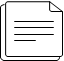 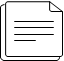 4.2 เรื่องจากกลุ่มงานในสำนักงานสาธารณสุข จังหวัด
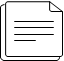 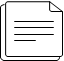 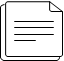 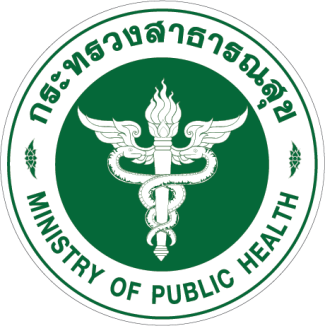 การประชุมคณะกรรมการประสานการพัฒนางานสาธารณสุขระดับจังหวัด
ระเบียบวาระที่ 4 เรื่องแจ้งเพื่อทราบ
4.2.15 การขออนุญาตใช้สำเนาลายมือชื่อ นพ.สสจ.พช พิมพ์ในใบประกาศแทนการลงนามจริง (พัฒนายุทธศาสตร์ฯ)
4.2.16 แนวทางแก้ไขการติด C349 ไม่พบข้อมูลการAuthentication (พัฒนายุทธศาสตร์ฯ)
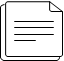 4.2 เรื่องจากกลุ่มงานในสำนักงานสาธารณสุข จังหวัด
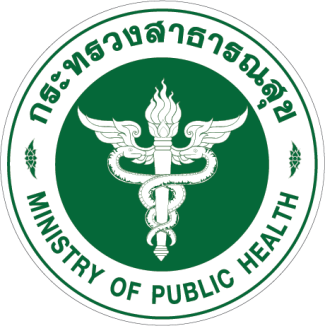 การประชุมคณะกรรมการประสานการพัฒนางานสาธารณสุขระดับจังหวัด
ระเบียบวาระที่ 4 เรื่องแจ้งเพื่อทราบ
………………………………………………………
……………………………………………………………………………………………………………………………………………………………………….
4.3 เรื่องจากผู้อำนวยการโรงพยาบาลเอกชน
4.4 เรื่องจากผู้อำนวยการโรงพยาบาลชุมชน
4.5 เรื่องจากสาธารณสุขอำเภอ
4.6 เรื่องจากชมรม ผอ.รพ.สต.
4.7 เรื่องจากคณะกรรมการ คปสจ.
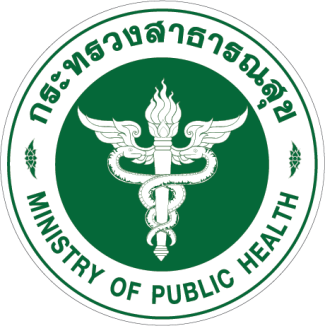 การประชุมคณะกรรมการประสานการพัฒนางานสาธารณสุขระดับจังหวัด
ระเบียบวาระที่ 5 เรื่องเพื่อพิจารณา
5.1 เรื่องจากผู้อำนวยการโรงพยาบาลชุมชน

ระเบียบวาระที่ 6 เรื่องอื่นๆ
5.1.1 ขอสนับสนุนแพทย์ช่วยตรวจ (รพ.เขาค้อ)


………………………………………………………................................................................
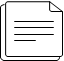 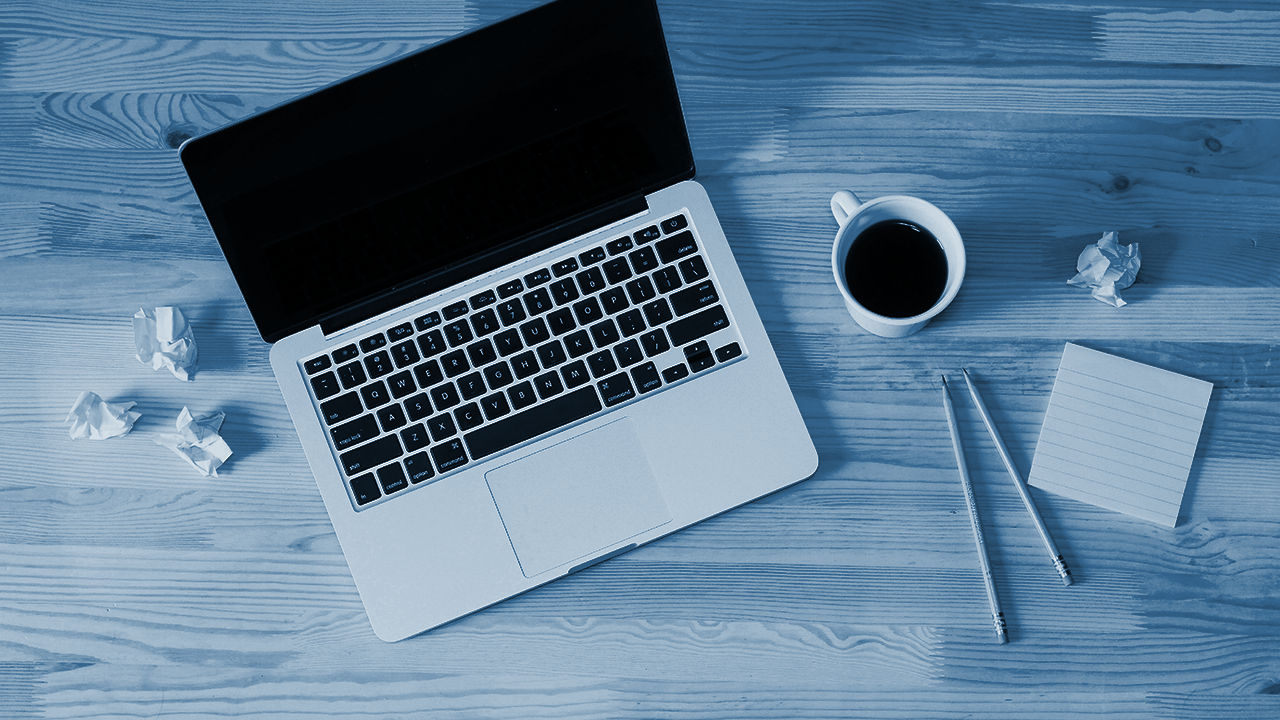 Thank You
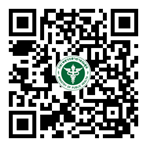